Жизнь и творчество Микеланджело
Отрадно спать , отрадно камнем быть ,
О , этот век ,преступный и постыдный ,
Не жить , не чувствовать – удел завидный.
Прошу , молчи , не смей меня будить.

                                           Микеланджело
Микеланджело
Родился 6марта 1475 года .

Настоящее имя : Микеланджело де Франческо де Нери де Миниато дель Сера и Людовико ди Леонардо ди Буонарроти Симони
Введение
Микеланджело – один из величайших скульпторов Эпохи Возрождения . Он был первым скульптором ,познавшим строение человеческого организма и высекшим скульптуры из мрамора , показав всю красоту человеческого тела . Многие его планы и идеи так и остались не реализованными не потому ,что не хватало сил , а потому ,что он всегда ставил перед собой сверхзадачи.
Творчество Микеланджело не знало границ и пределов , для него не существовало определенных правил и канонов . Микеланджело прожил долгую жизнь . Роспись Сикстинской капеллы Медичи и собор св. Петра в Риме – произведения , каждое из которых даёт ему право на бессмертие в истории искусства .
Начало творческого пути
«Мадонна у лестницы»
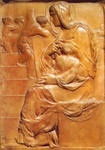 «Богородица с младенцем»
« Оплакивание Христа»
« Мадонна Питти »
« Мадонна Тадеи »
«Мадонна Дони»
х х х
После 2-х лет работы в школе Гирландайо произошёл переломный момент в жизни Микеланджело . Лоренцо великолепный попросил Гирландайо отдать своих двух лучших учеников в сады Медичи . Так Микеланджело начал путь скульптора  . Его мечта начала сбываться !Скульптор преодолел все препятствия  стоявшие на его пути , и доказал что он достоин и дальнейшего обучения в садах, создав свою первую скульптуру - Фавна .
Фавна
Дальнейшая жизнь
В 1546  году Павел 3 назначает Микеланджело главным архитектором храма св. Петра . Скрипя сердцем ,он принял должность ,однако , с двумя условиями :
1)Ему предоставлялись полномочия поступать во всём по собственному разумению 
2)Он отказывается от какого бы то ни было денежного вознаграждения , исключительно ради спасения своей души .
Заключение
18 декабря 1564 года «великого» Микеланджело не стало . Ещё при жизни он хотел , чтобы его похоронили на родине , во Флоренции , но папа предложил похоронить  его в соборе святого Петра .
Голова Харона
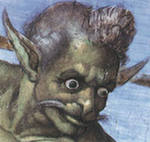 Картины Микеланджело :
Опьянение Ноя
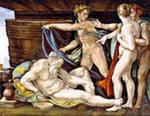 Умирающий раб
Страшный суд
Сотворение Адама и Евы
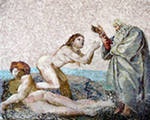 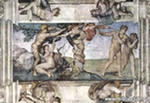 Всемирный потоп
Меризи да Караваджо . Поцелуй                       Иуды
Спасибо за внимание